Risk Assessment For Volcanoes
300,000 fatalities from 1600 to 2000
Viscosity Issue – relates to explosiveness
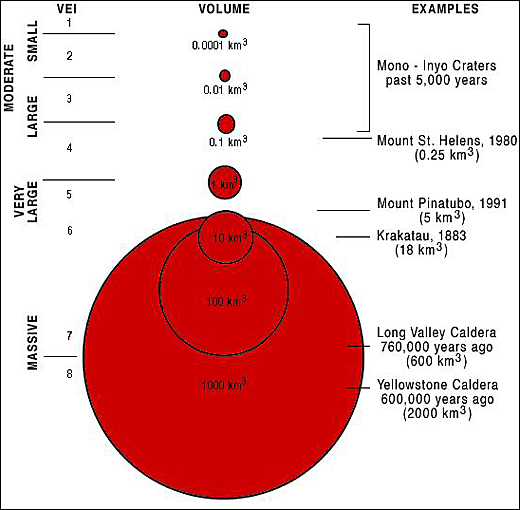 The VEI
Make a Map First of Hazard relative to terrain and population distribution
Make Probability Plot vs where population IS
Turn the graph into a table
Now make Scenarios – this should be an element of hour presentations
Visualization Helps
Build Matrix Table
Will this get worse or not?
Uh, Uh, Yes ….
Local Ash Fallout
Not Dangerous; Contained within structure of volcano
Eruption-Landslide Danger
Construct Event Tree